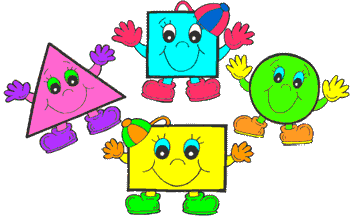 Figuras y  cuerpos geométricas


3° Básico
María Teresa Soto
Objetivo:
Reconocer cuerpos y figuras geométricas.

Identificar las figuras 2D y 3D en situaciones de la vida cotidiana.
Comencemos con las …
FIGURAS GEOMÉTRICAS
Es todo espacio que esté cerrado por líneas.
TRIÁNGULO
Es una figura geométrica que está cerrada por  tres lados.
Estos lados pueden ser iguales o distintos en tamaño.
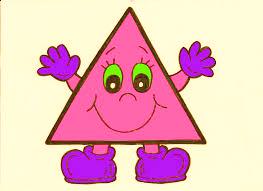 1
2
3
CUADRADO
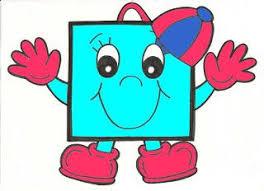 2
Es un cuadrilátero que tiene  sus cuatro lados iguales.
1
3
4
Rectángulo
Es un cuadrilátero que tiene dos pares de
lados iguales.
A
B
B
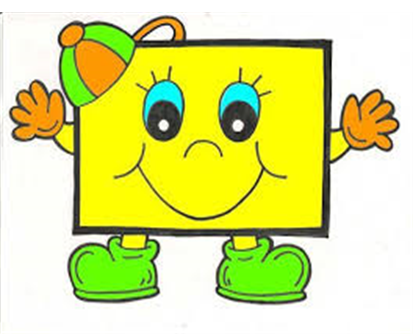 A
Es una figura geométrica REDONDA.
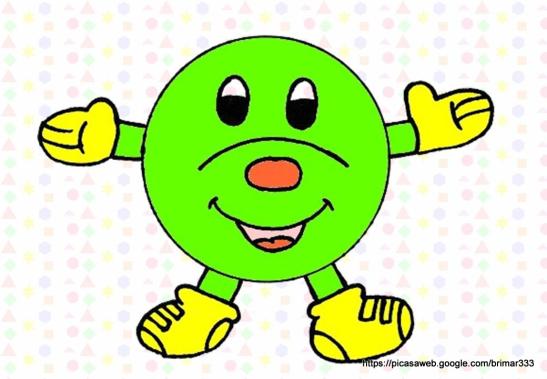 CÍRCULO
¡¡Vamos a los  Cuerpos  Geométricos!!!
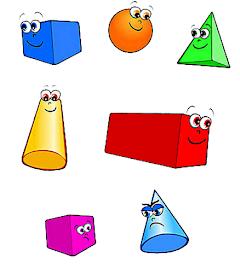 Los cuerpos geométricos
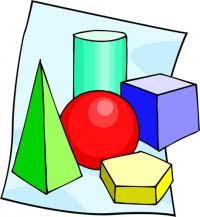 Son figuras que tienen volumen,  esto diferencia a las figuras 3D de las 2D.
Algunos ejemplos son:
 prisma
pirámide
cono
cilindro
esfera
Los cuerpos geométricos o figuras 3D se  diferencian delas figuras 2d  , porque poseen 3 dimensiones
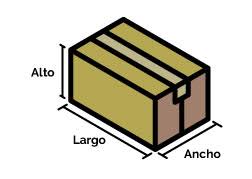 ¿Qué es un prisma?
Son cuerpos geométricos con  dos caras iguales y  paralelas llamadas  bases.
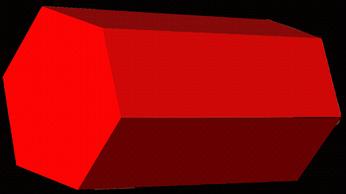 ¡¡ Encuentra un prisma !!
¿Qué es un cono?
.
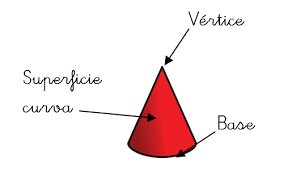 Un CONO es un  cuerpo geométrico  que tiene como base un círculo.
¿Cuál de ellos tiene forma de cono?
¿Qué es un cilindro?
Un CILINDRO,	es un cuerpo  geométrico redondo cerrado por  arriba y por abajo.
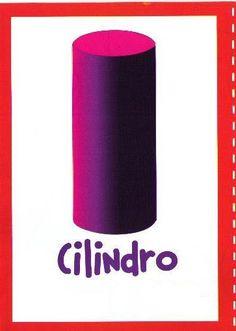 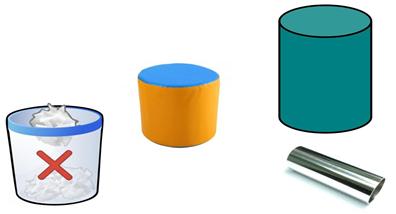 Observa e identifica cilindros
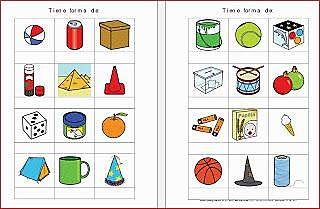 ¿Qué es un cubo?
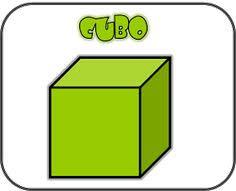 Un CUBO,	es un cuerpo  geométrico compuesto  por seis   cuadrados.
Observa e identifica cubos
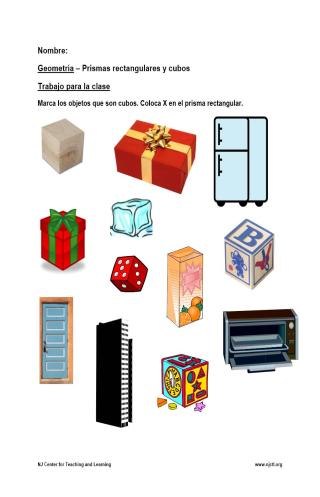 UNA PIRÁMIDE
Es un cuerpo geométrico,	que tiene como base  un cuadrado o un triángulo o un polígono y sus  lados son todos triángulos,	que se juntan en  un solo punto llamado vértice.
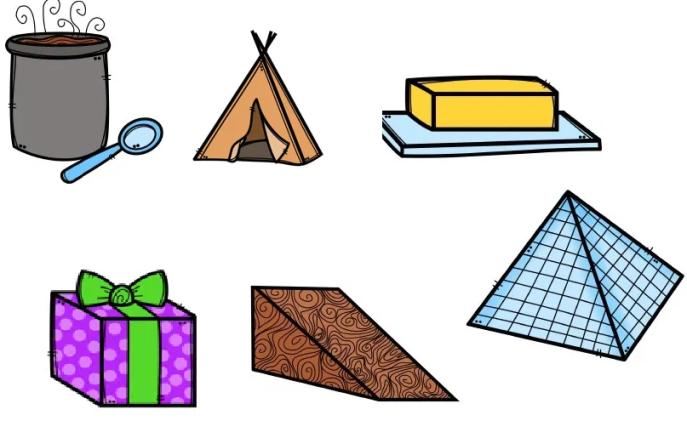 Observemos e identifiquemos
¿Qué es un esfera?
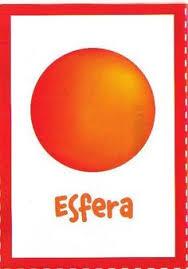 Una ESFERA es un cuerpo  geométrico con superficie curva.
¡¡ Reconozcamos esferas !!
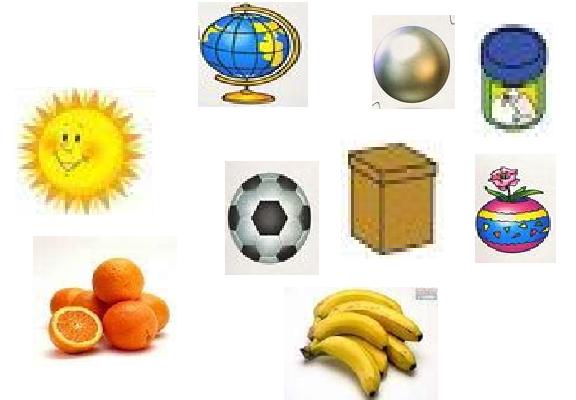 Buen trabajo!!!